Metode inovative pentru conducerea in siguranta 

Scoala de Conducere Defensiva si Pilotaj Titi Aur
Introducere
Scoala de conducere defensiva si pilotaj Titi Aur este cel mai important furnizor de training de conducere defensiva din Romania, ce ofera cel mai performant mediu pentru a forma conducatorul auto, astfel incat acesta sa fie instruit pentru a circula in siguranta.
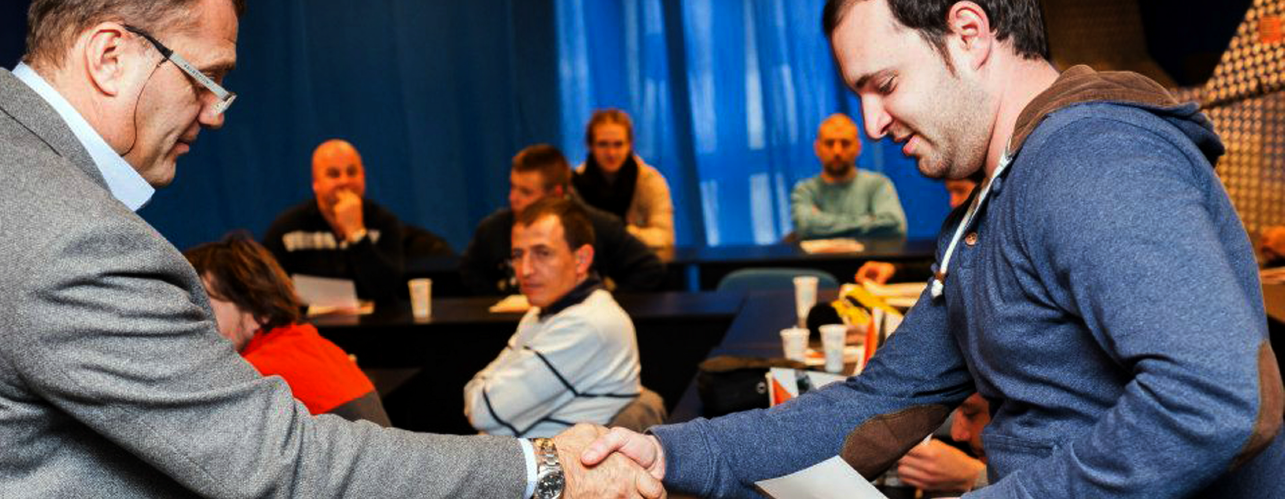 Traininguri conducere defensiva
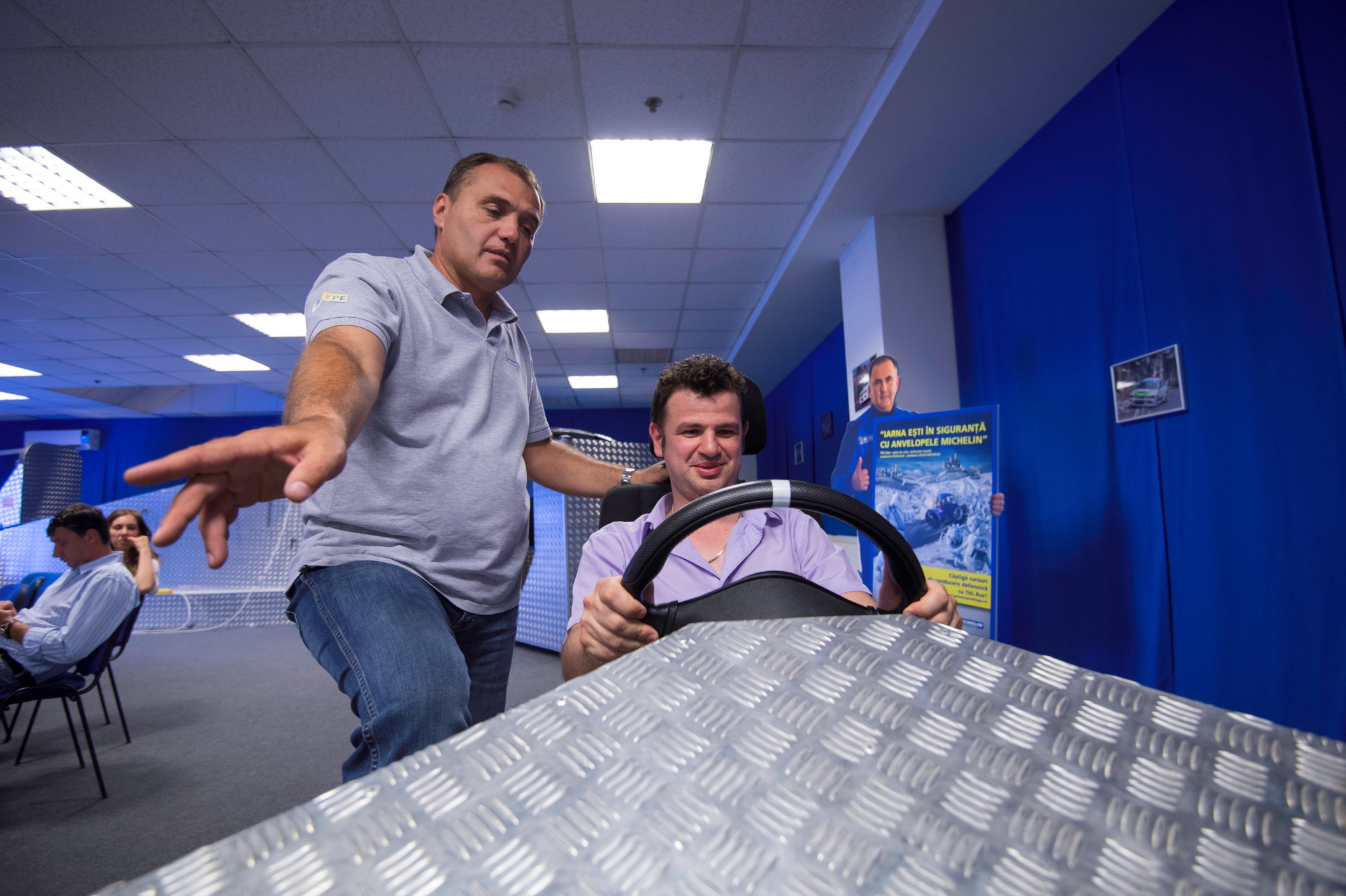 PRACTICA
TEORIE
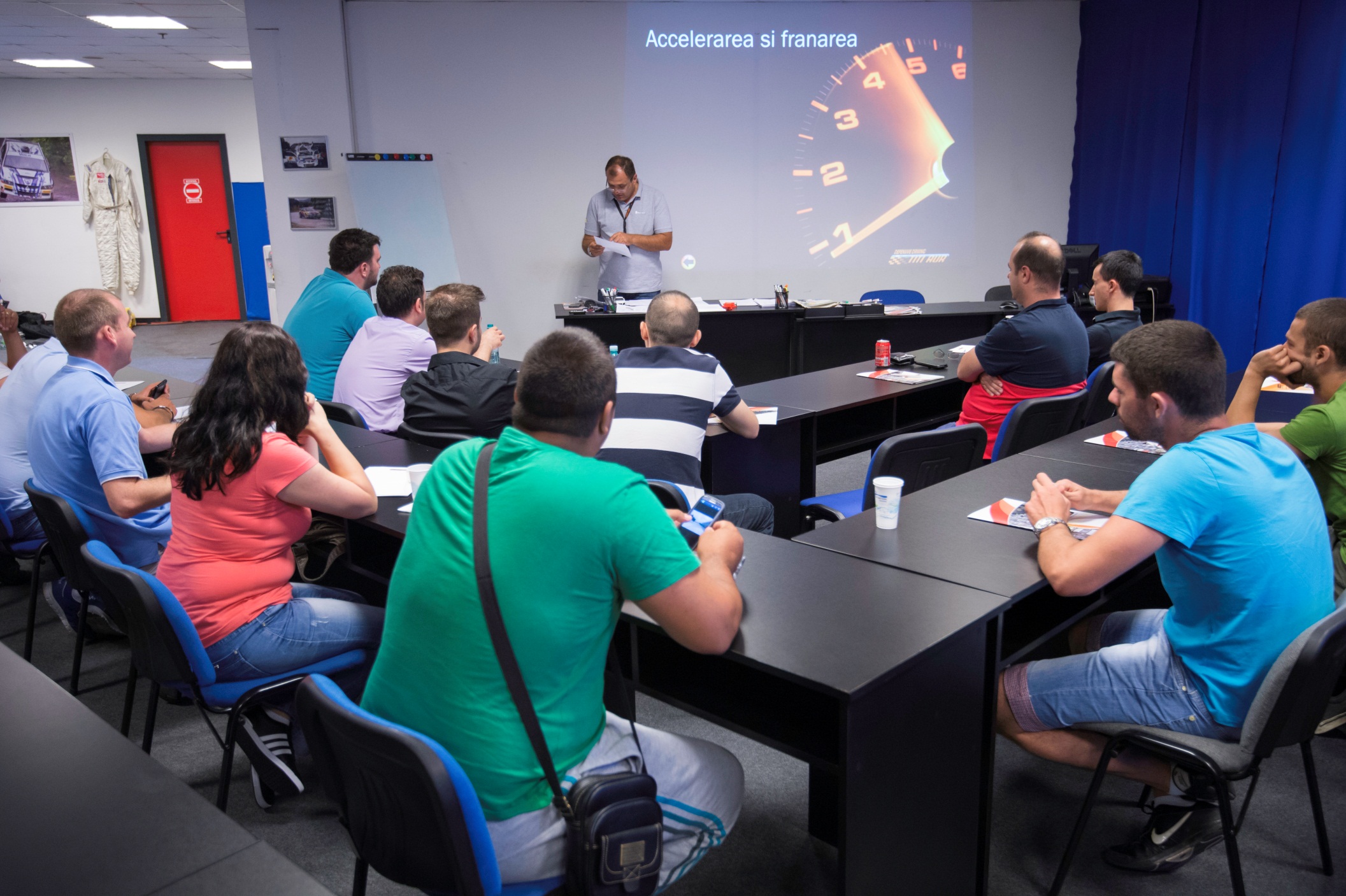 Simulator impact frontal cu obiect stationar
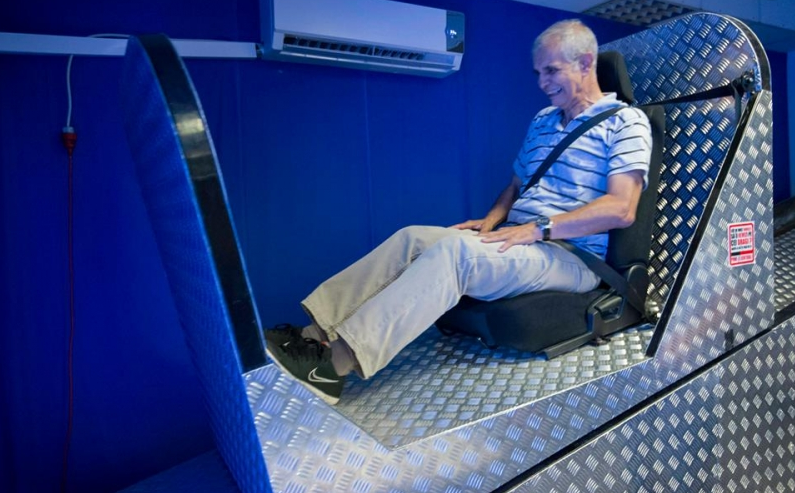 Simulator rasturnare
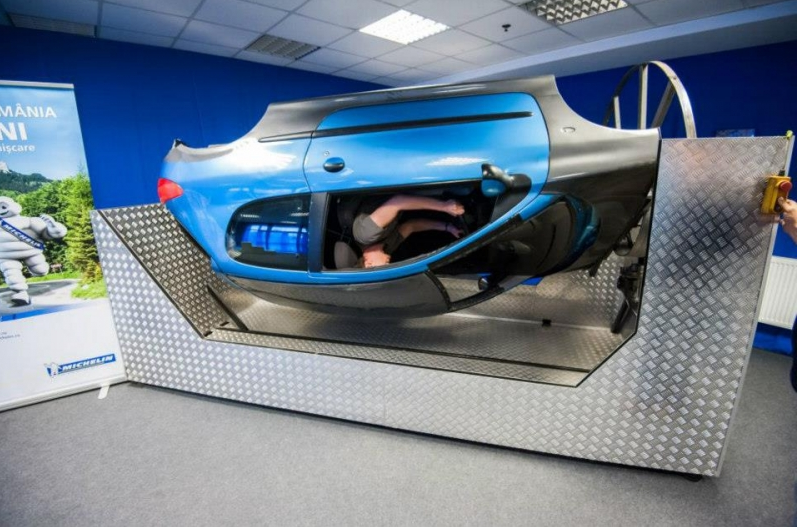 Simulator de control al derapajului cu roti libere
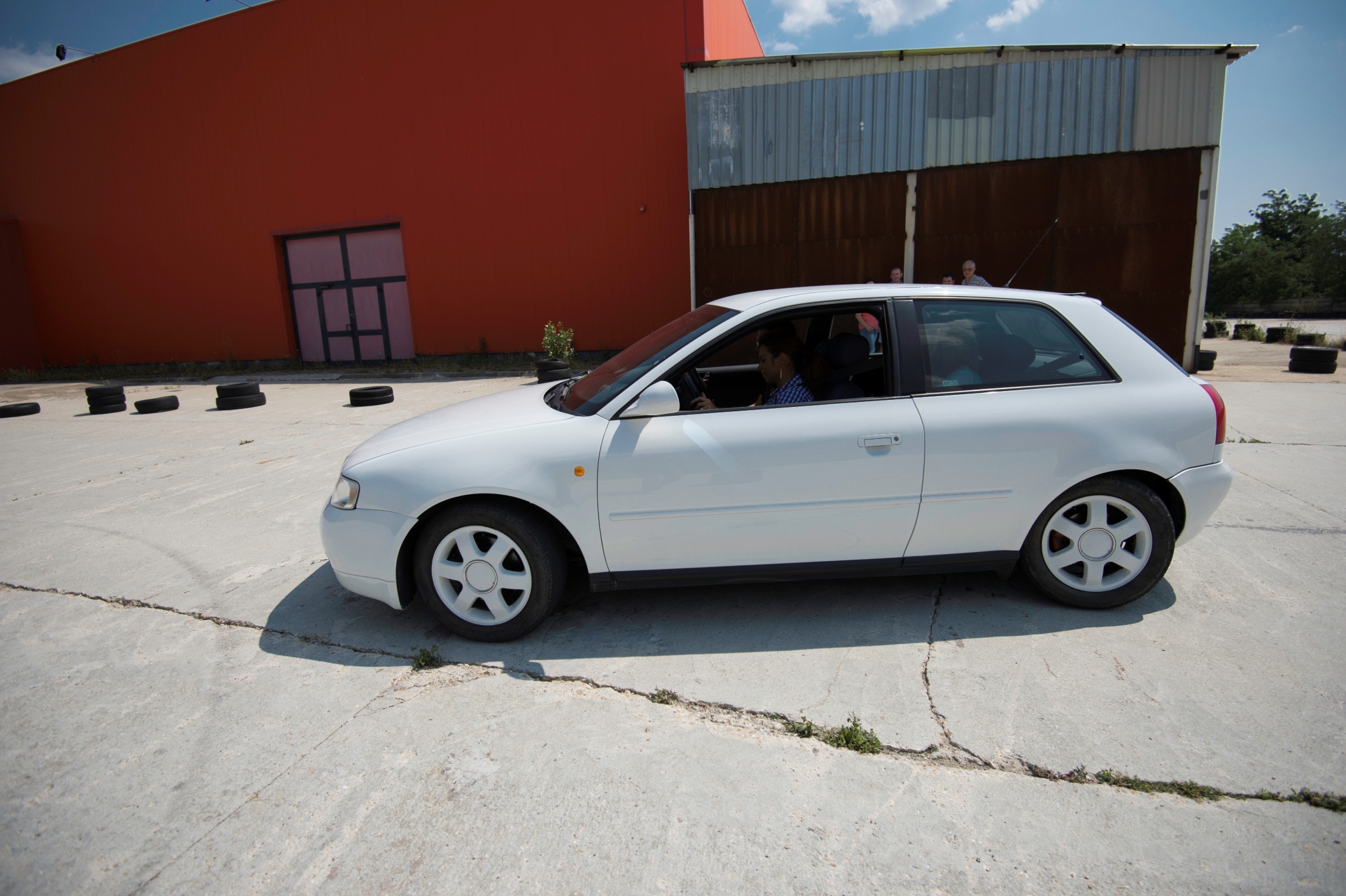 Simulatorul de control al autovehiculului in derapaj cu doua volane
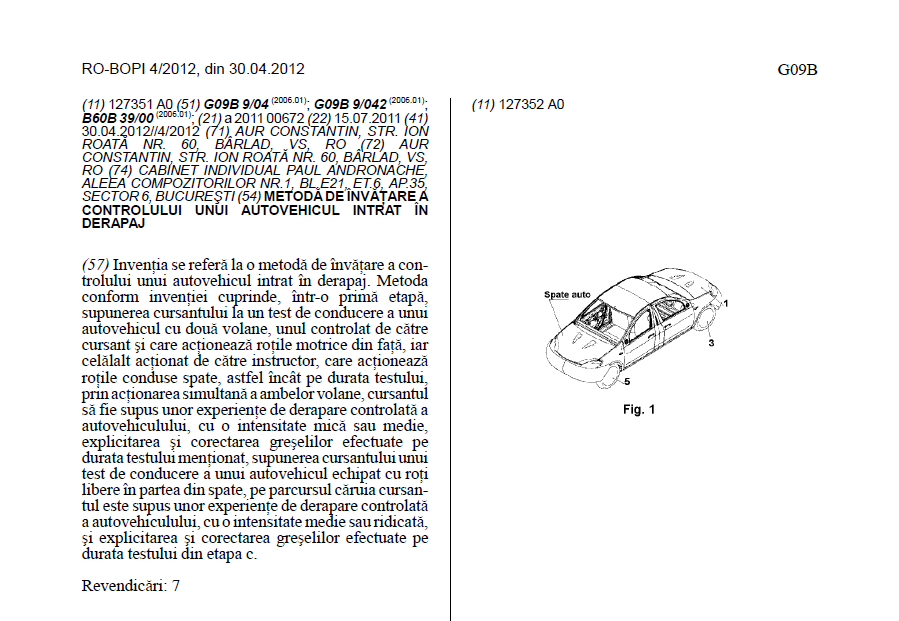 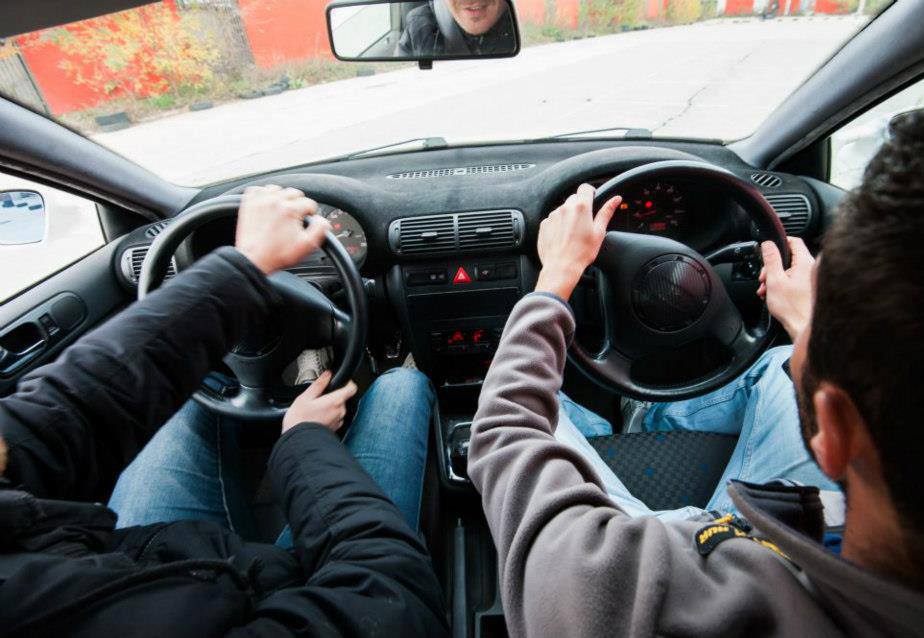 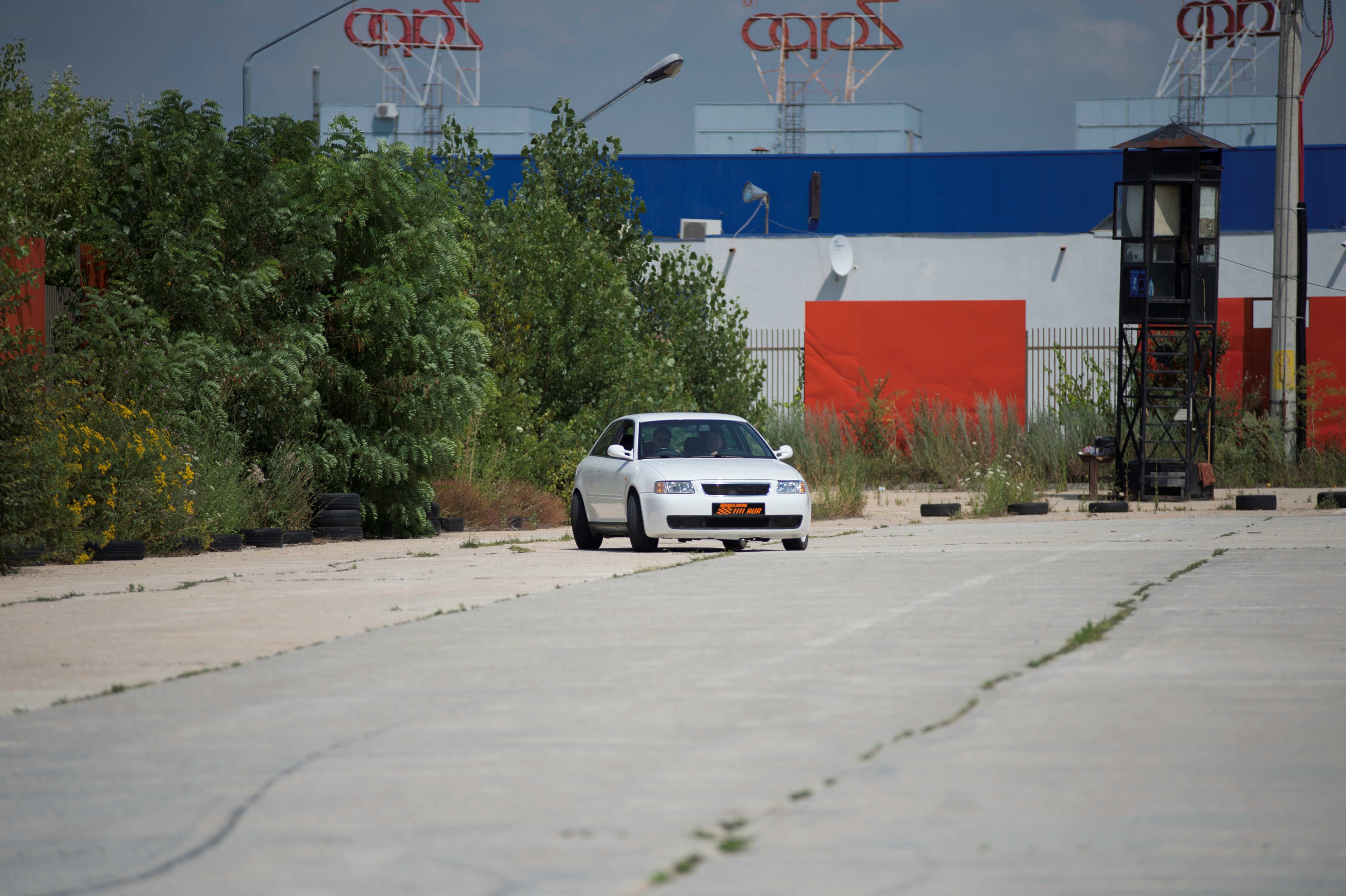 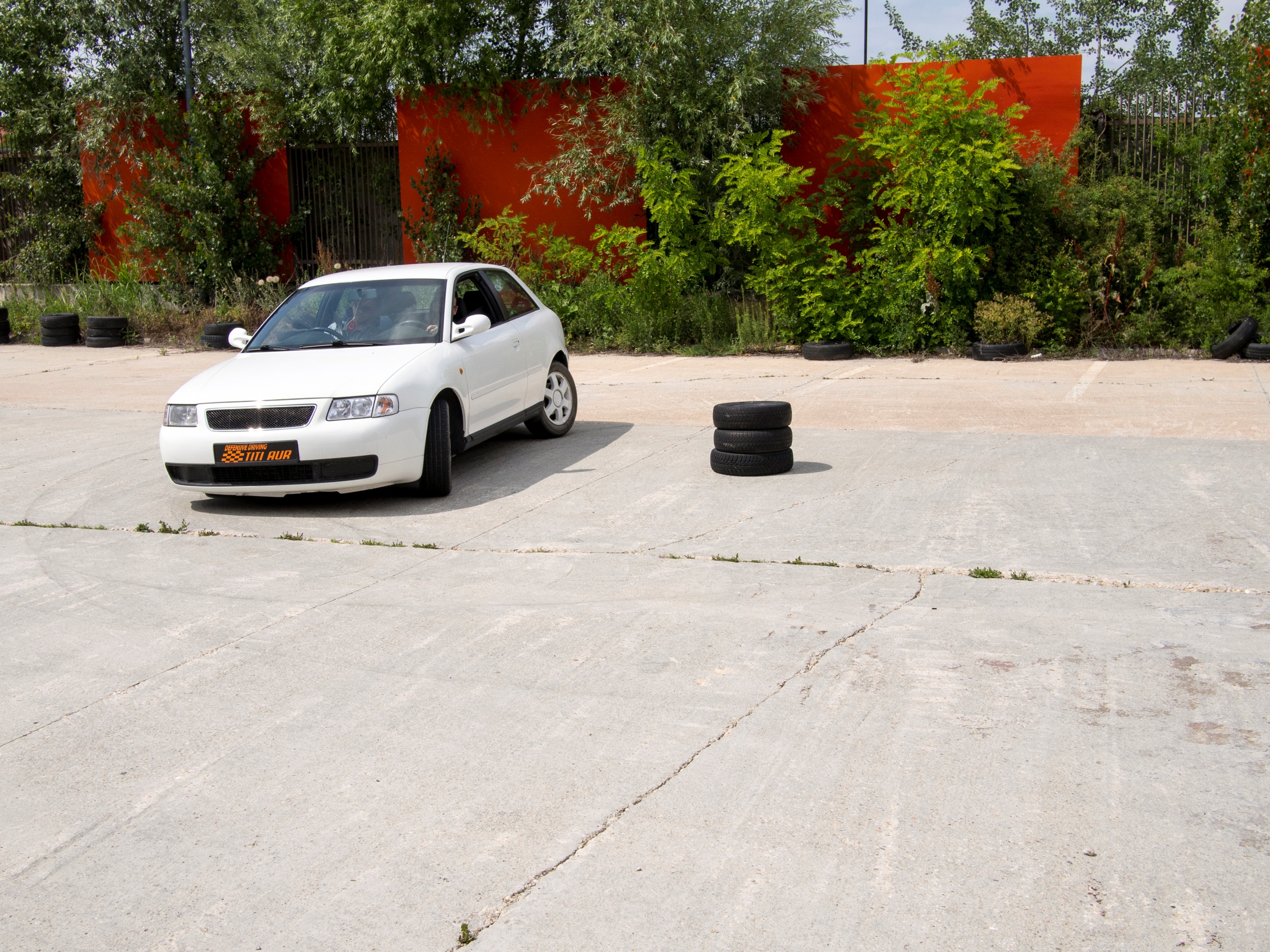 Simulatoare 2.0
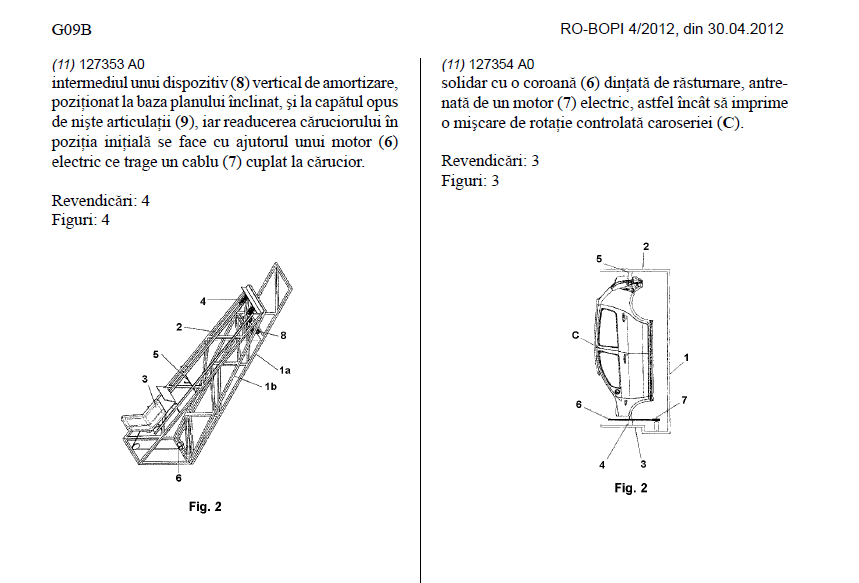 SIMULATOR RASTURNARE
SIMULATOR IMPACT FRONTAL CU OBIECT STATIONAR
Activitate de Cercetare-Dezvoltare
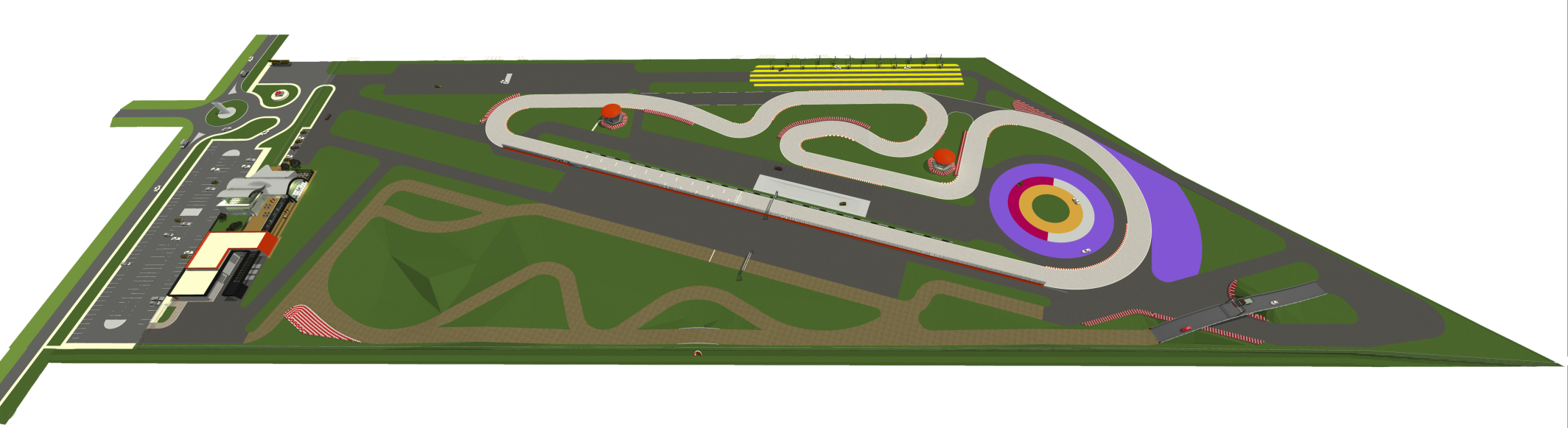 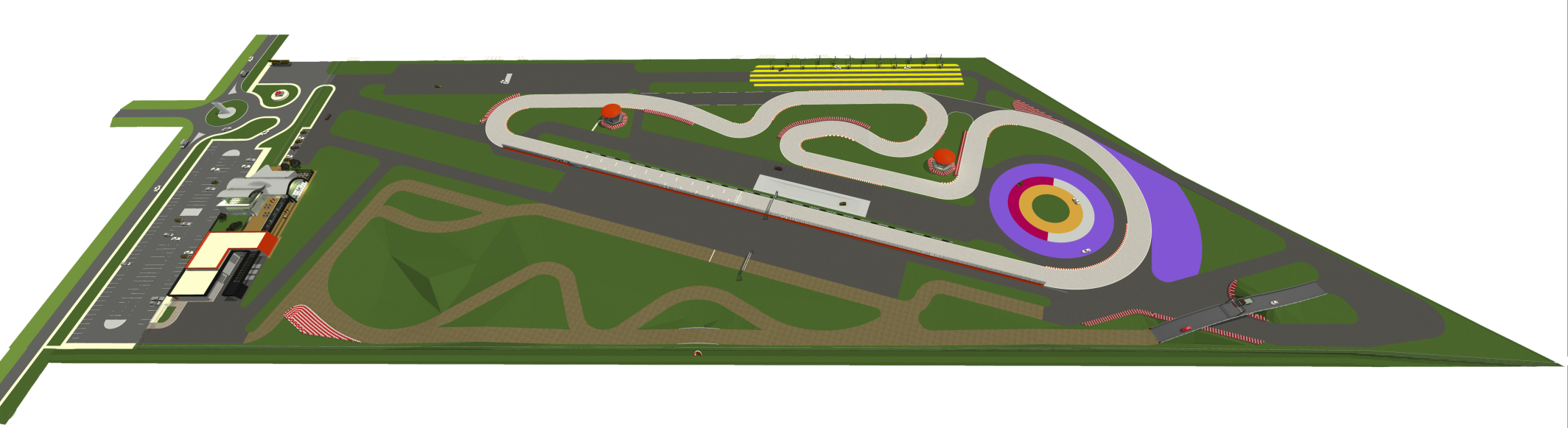 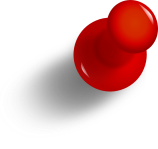 Proiectul include 4 laboratoare de cercetare compuse din 5 corpuri de cladire si 9 simulatoare de inalta performanta, dupa cum urmeaza:
 
1. Corp de cladire C1 – regim de inaltime P, cu rol de service, destinat efectuarii unor modificari/parametrizari/ajustari de natura mecanica asupra simulatoarelor;

2. Corp de cladire C2 -  regim de inaltime P+2E, cu rol de facilitate integrata de cercetare-dezvoltare teoretica asupra conducatorilor auto;

3. Corp de cladire C3 – regim de inaltime P, cu rol de spalatorie auto;

4. Corpurile de Cladire C4 si C5 – regim de inaltime P+1E, cu rol de observator, precum si de centru de comanda, pentru activitatile de cercetare aplicativa desfasurate la nivelul autodromului;
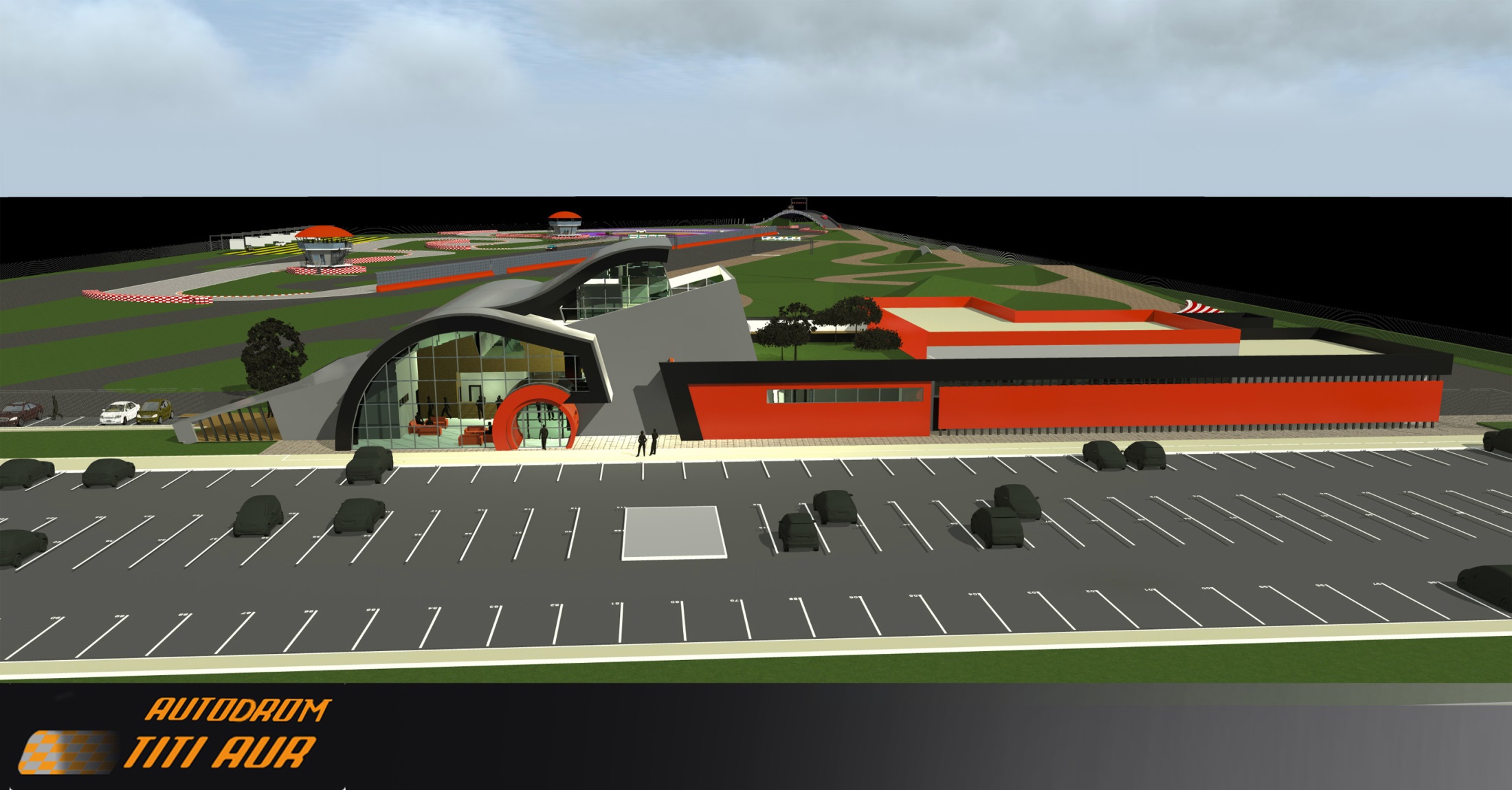 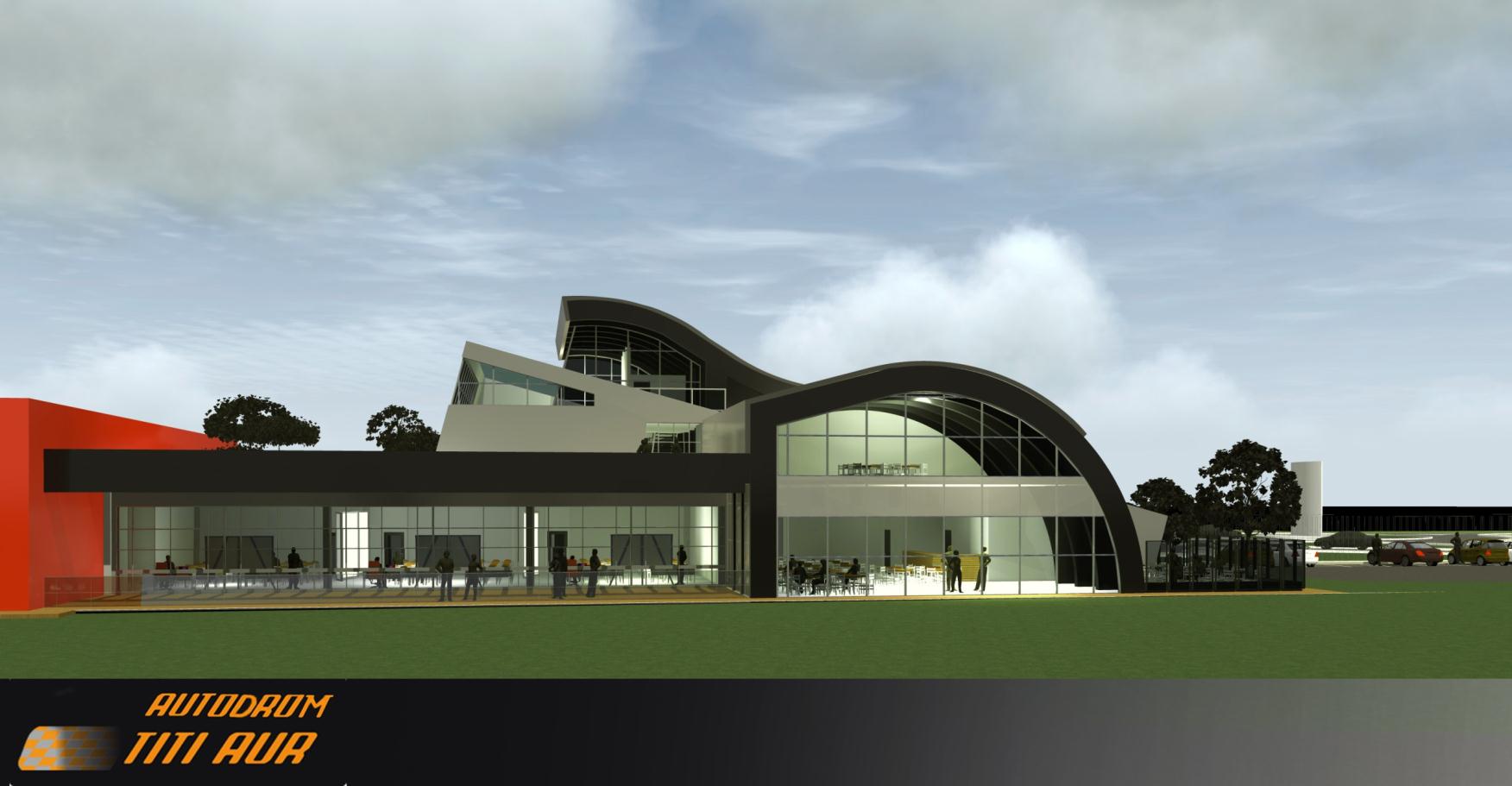 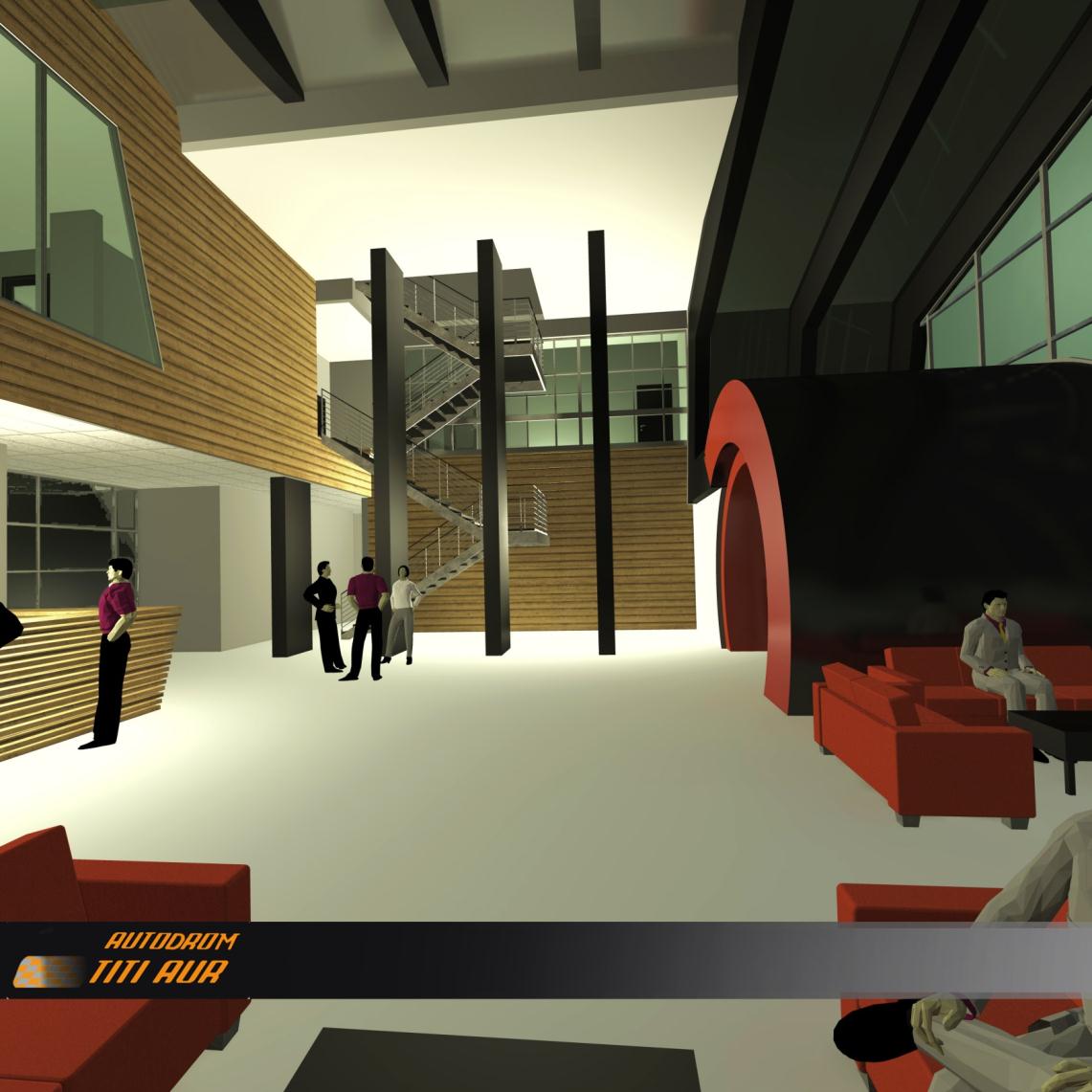 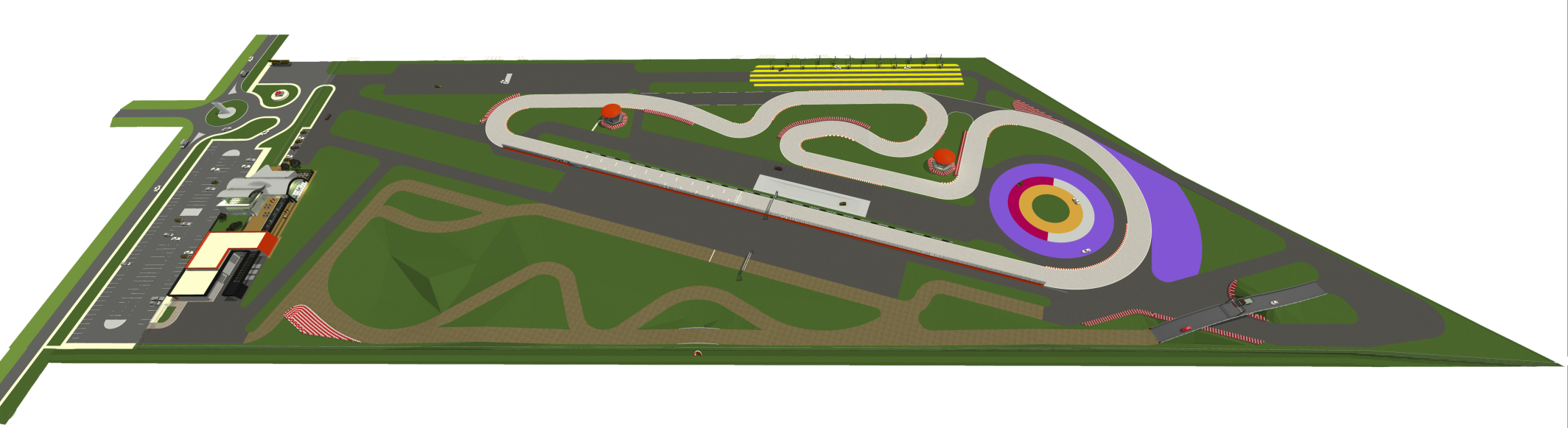 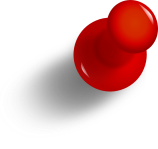 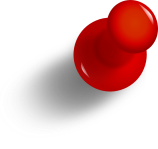 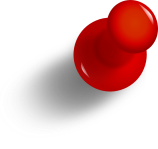 Proiectul include 4 Laboratoare de cercetare compuse din 5 corpuri de cladire si 9 simulatoare de inalta performanta, dupa cum urmeaza:
 
1. Corp de cladire C1 – regim de inaltime P, cu rol de service, destinat efectuarii unor modificari/parametrizari/ajustari de natura mecanica asupra simulatoarelor;

2. Corp de cladire C2 -  regim de inaltime P+2E, cu rol de facilitate integrata de cercetare-dezvoltare teoretica asupra conducatorilor auto;

3. Corp de cladire C3 – regim de inaltime P, cu rol de spalatorie auto;

4. Corpurile de Cladire C4 si C5 – regim de inaltime P+1E, cu rol de observator, precum si de centru de comanda, pentru activitatile de cercetare aplicativa desfasurate la nivelul autodromului;
 
5. Simulator derapaj controlat cu platforma mobila;







6. Simulator derapaj controlat in viraj
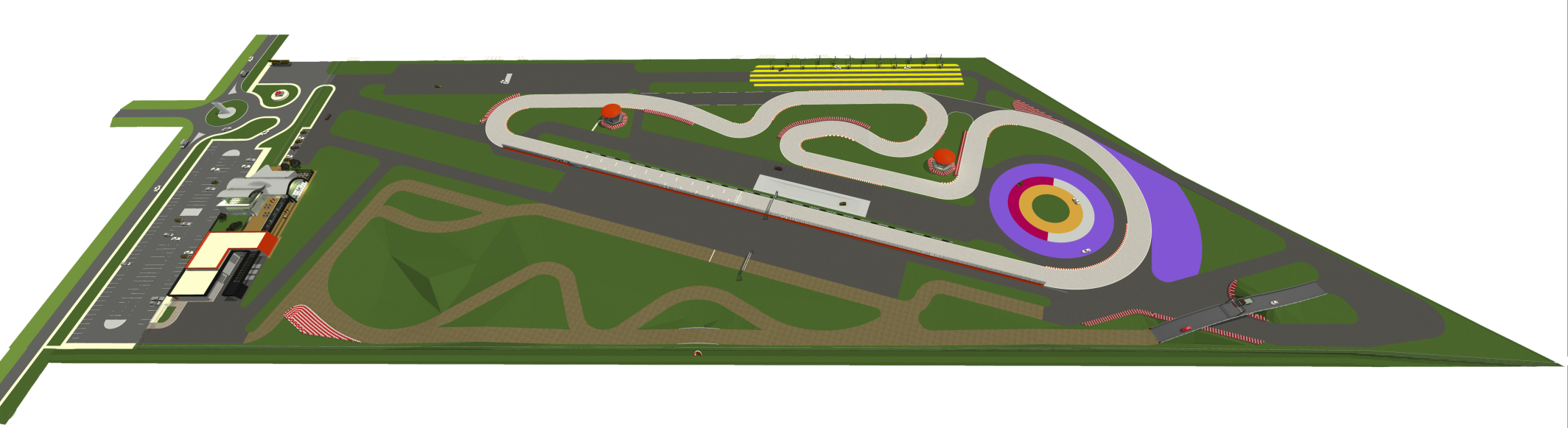 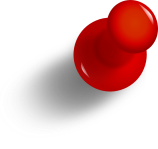 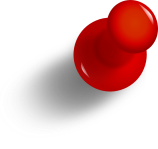 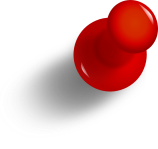 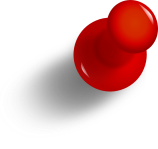 Proiectul include 4 Laboratoare de cercetare compuse din 5 corpuri de cladire si 9 simulatoare de inalta performanta, dupa cum urmeaza:
 
1. Corp de cladire C1 – regim de inaltime P, cu rol de service, destinat efectuarii unor modificari/parametrizari/ajustari de natura mecanica asupra simulatoarelor;

2. Corp de cladire C2 -  regim de inaltime P+2E, cu rol de facilitate integrata de cercetare-dezvoltare teoretica asupra conducatorilor auto;

3. Corp de cladire C3 – regim de inaltime P, cu rol de spalatorie auto;

4. Corpurile de Cladire C4 si C5 – regim de inaltime P+1E, cu rol de observator, precum si de centru de comanda, pentru activitatile de cercetare aplicativa desfasurate la nivelul autodromului;
 
5. Simulator derapaj controlat cu platforma mobila;







6. Simulator derapaj controlat in viraj

7. Simulator franare-evitare obstacole pietoni cu zona irigata;
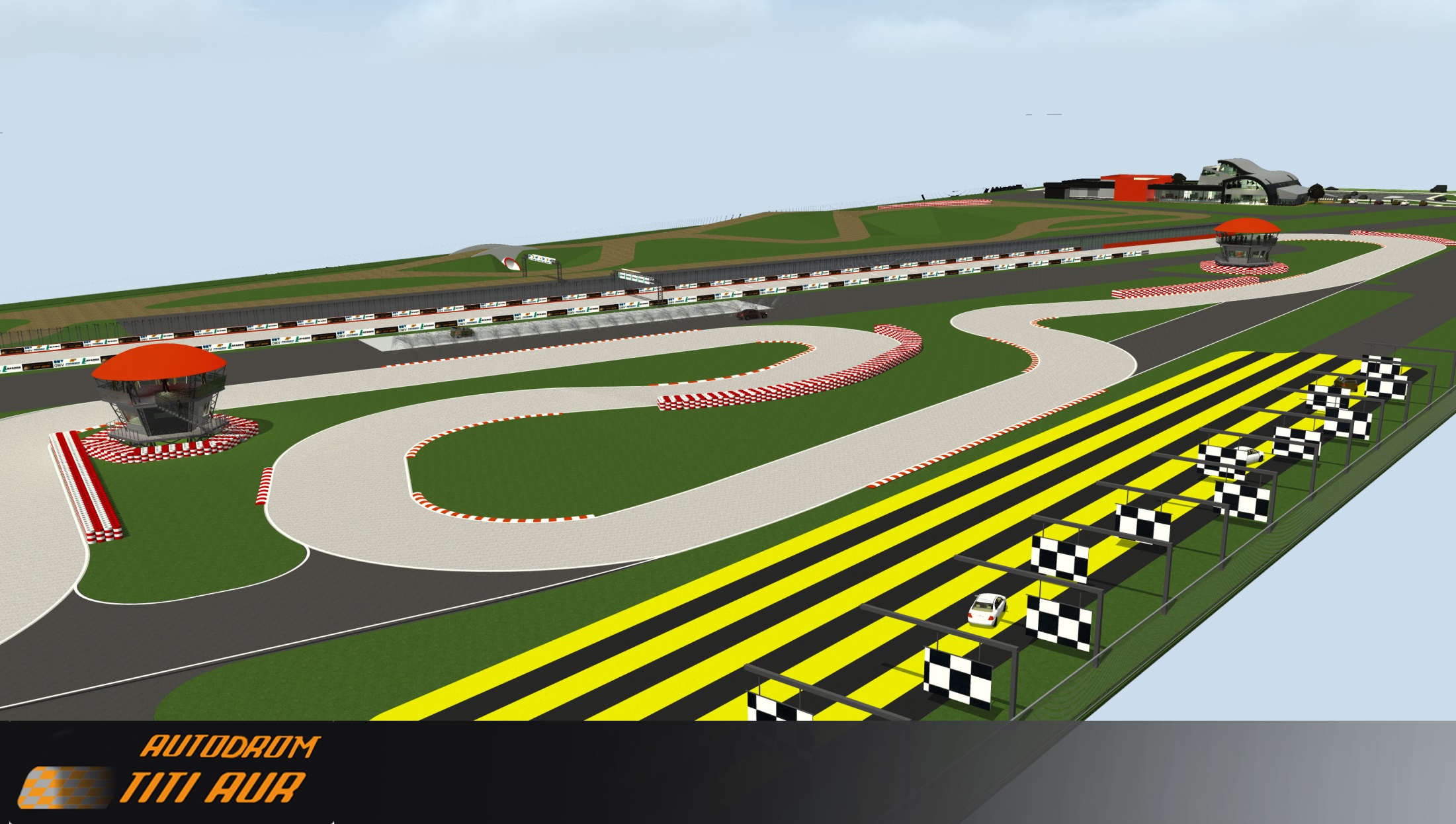 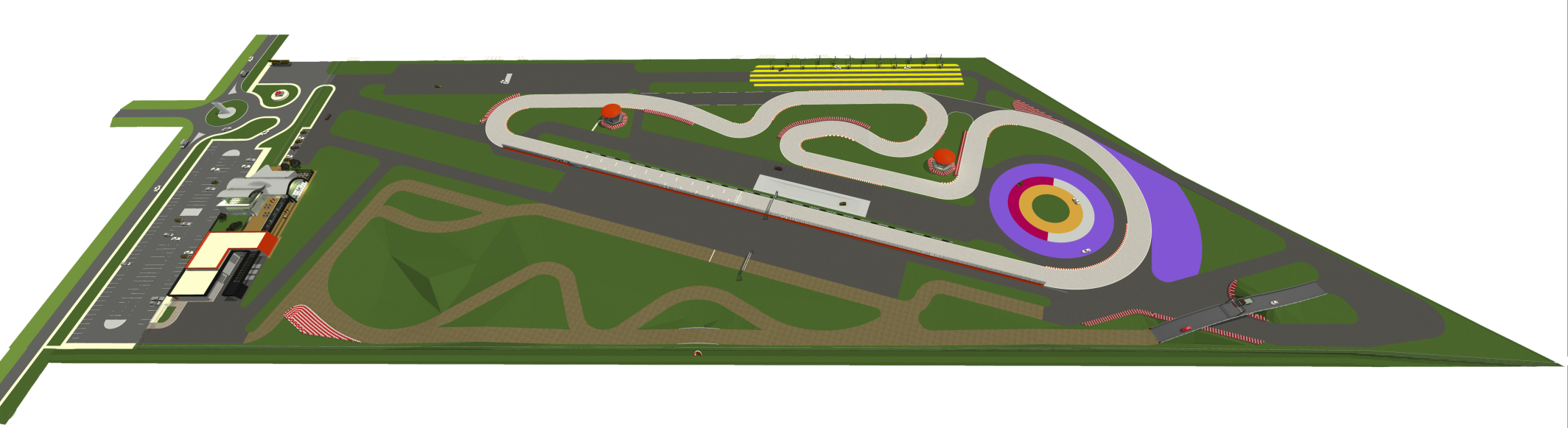 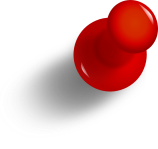 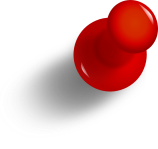 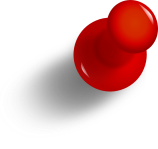 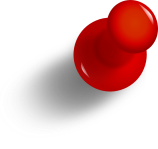 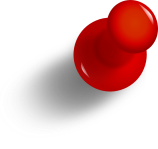 Proiectul include 4 Laboratoare de cercetare compuse din 5 corpuri de cladire si 9 simulatoare de inalta performanta, dupa cum urmeaza:
 
1. Corp de cladire C1 – regim de inaltime P, cu rol de service, destinat efectuarii unor modificari/parametrizari/ajustari de natura mecanica asupra simulatoarelor;

2. Corp de cladire C2 -  regim de inaltime P+2E, cu rol de facilitate integrata de cercetare-dezvoltare teoretica asupra conducatorilor auto;

3. Corp de cladire C3 – regim de inaltime P, cu rol de spalatorie auto;

4. Corpurile de Cladire C4 si C5 – regim de inaltime P+1E, cu rol de observator, precum si de centru de comanda, pentru activitatile de cercetare aplicativa desfasurate la nivelul autodromului;
 
5. Simulator derapaj controlat cu platforma mobila;







6. Simulator derapaj controlat in viraj

7. Simulator franare-evitare obstacole pietoni cu zona irigata;

8. Simulator acvaplanare si rulare in conditii meteo nefavorabile;
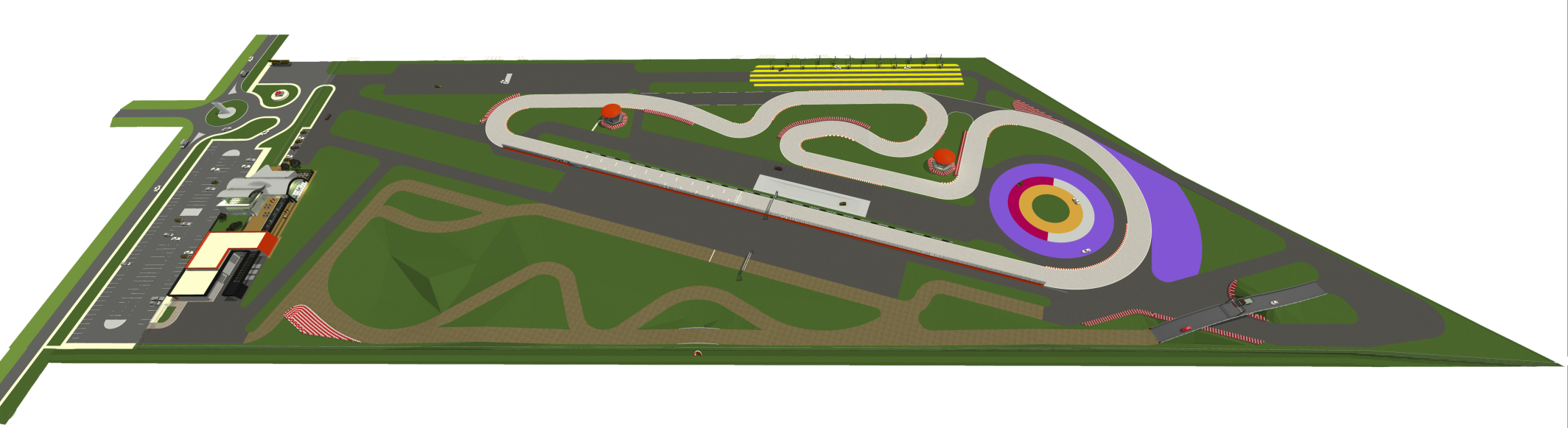 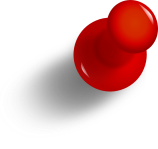 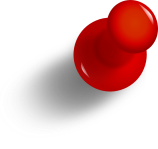 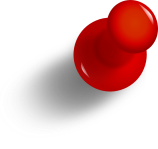 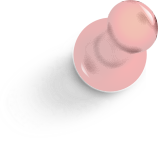 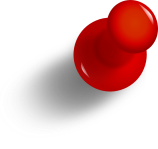 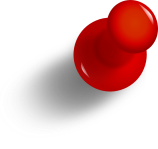 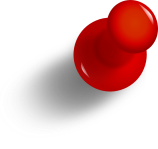 Proiectul include 4 Laboratoare de cercetare compuse din 5 corpuri de cladire si 9 simulatoare de inalta performanta, dupa cum urmeaza:
 
1. Corp de cladire C1 – regim de inaltime P, cu rol de service, destinat efectuarii unor modificari/parametrizari/ajustari de natura mecanica asupra simulatoarelor;

2. Corp de cladire C2 -  regim de inaltime P+2E, cu rol de facilitate integrata de cercetare-dezvoltare teoretica asupra conducatorilor auto;

3. Corp de cladire C3 – regim de inaltime P, cu rol de spalatorie auto;

4. Corpurile de Cladire C4 si C5 – regim de inaltime P+1E, cu rol de observator, precum si de centru de comanda, pentru activitatile de cercetare aplicativa desfasurate la nivelul autodromului;
 
5. Simulator derapaj controlat cu platforma mobila;







6. Simulator derapaj controlat in viraj

7. Simulator franare-evitare obstacole pietoni cu zona irigata;

8. Simulator acvaplanare si rulare in conditii meteo nefavorabile;

9. Simulator de viraje cu diverse inclinari inspre interiorul sau exteriorul virajului si franare in conditii speciale, cu zone irigate;

10. Simulator aderenta pamant, macadam, pietris, noroi, cu denivelari, panta abrupta si zone cu sarituri-desprinderi;

11. Simulator treceri peste si sub poduri cu panta abrupta si cu limitarea inaltimii;

12. Simulator evitari de obstacole cu posibilitate de modificare a 
sicanelor si a aderentei si cu denivelari pe linie dreapta si viraj;

13. Simulator computerizat interior - destinat simularii unor situatii complexe de trafic in conditii experimentale
VDI
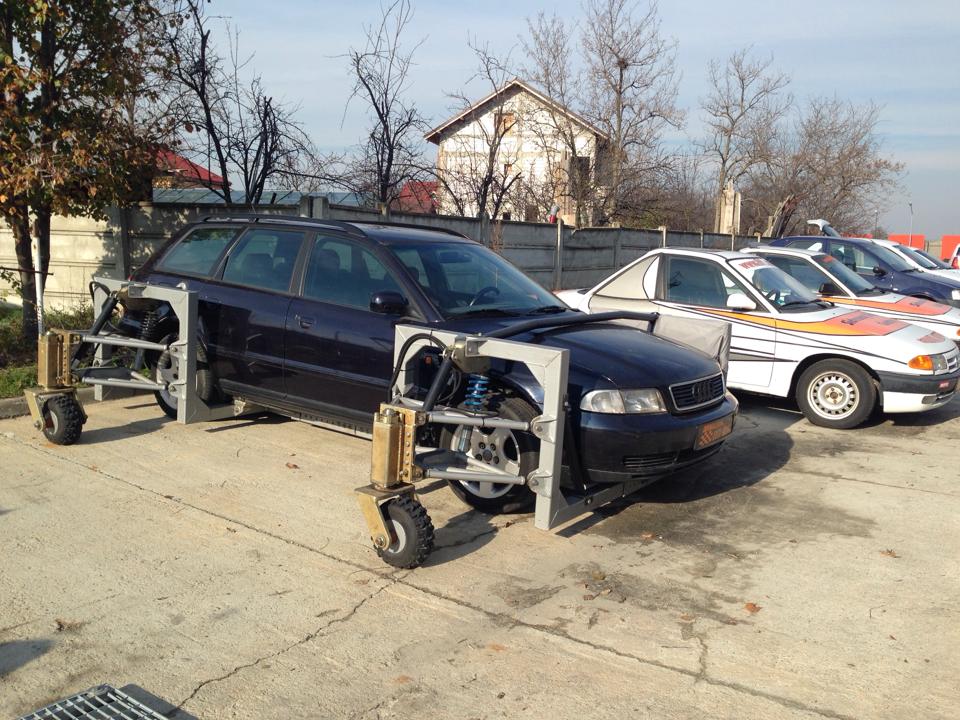 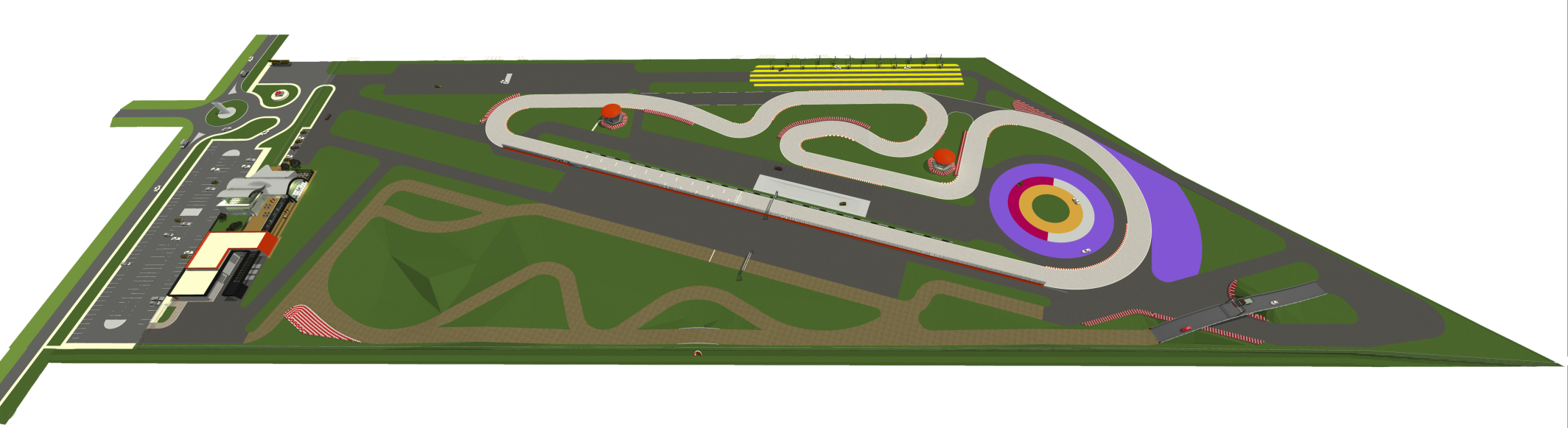 Va multumesc!
office@titiaur.ro